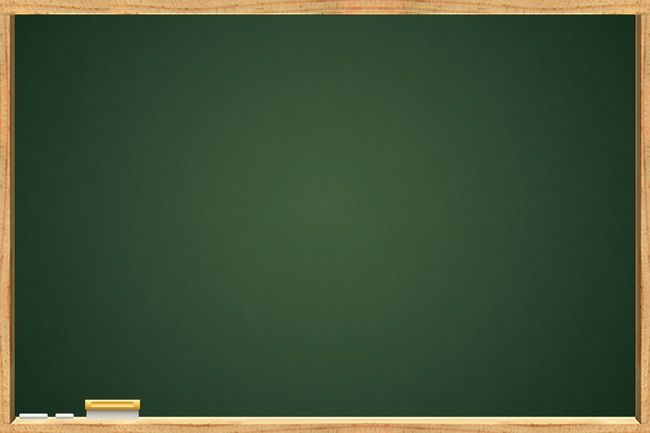 Srpski jezik
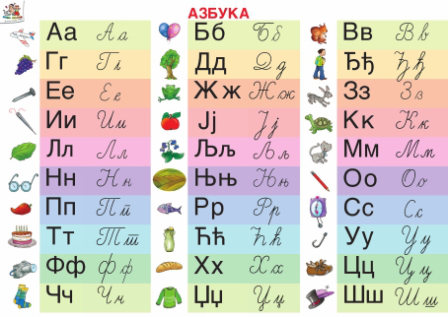 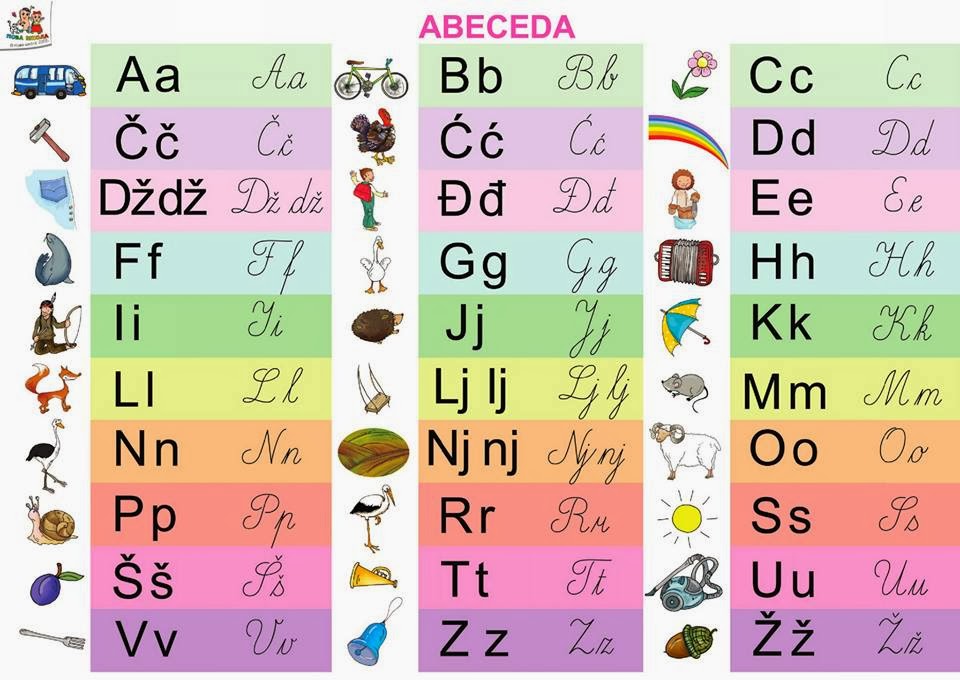 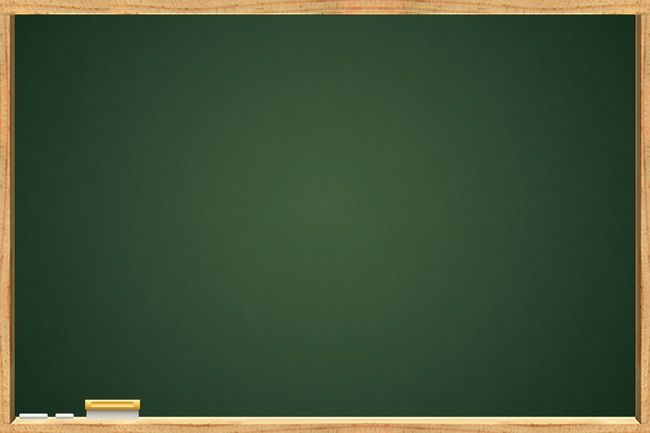 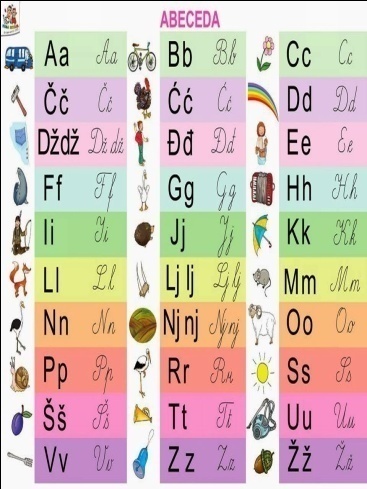 U srpskom jeziku upotrebljavamo dva pisma: ćirilicu i latinicu.

Redoslijed slova u ćirilici zove se azbuka. 

Redoslijed slova u latinici zove se abeceda. 

U prvom polugodištu učili ste štampana slova latinice,  a od danas učimo i pisana slova.
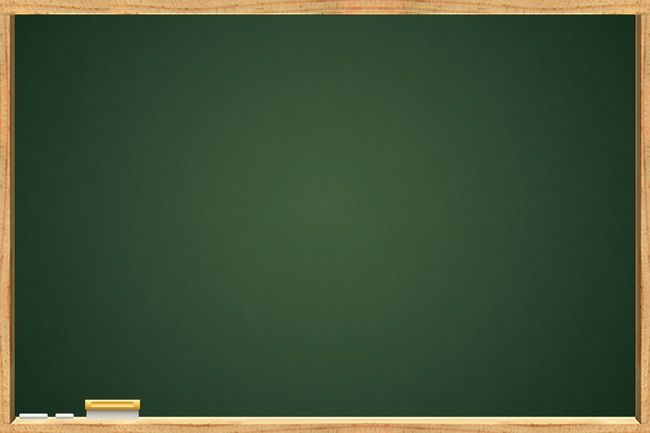 Pisana slova koja su ista u oba pisma:
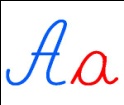 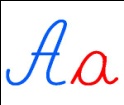 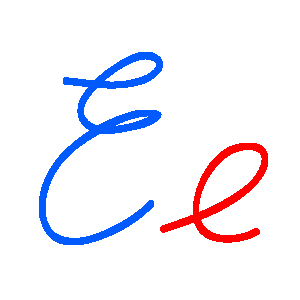 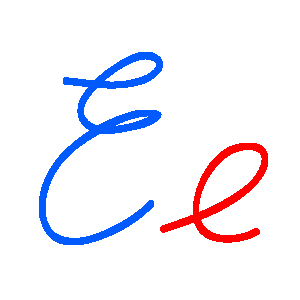 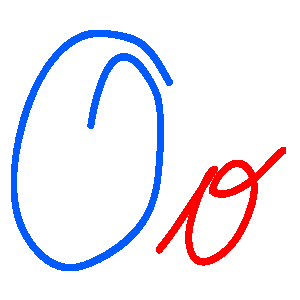 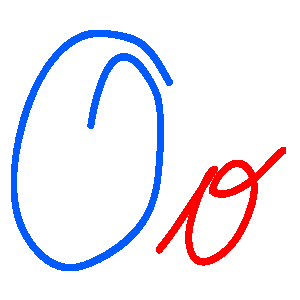 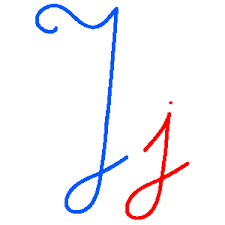 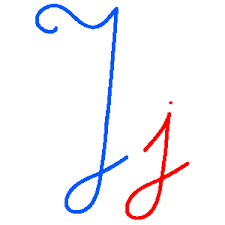 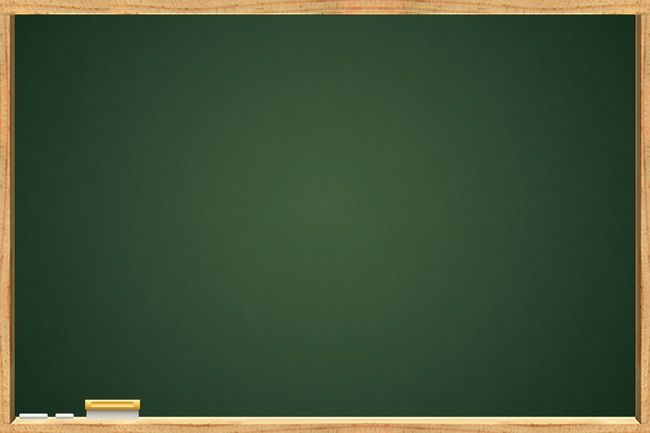 Pisana slova koja su djelimično ista u oba pisma:
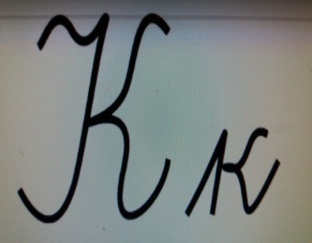 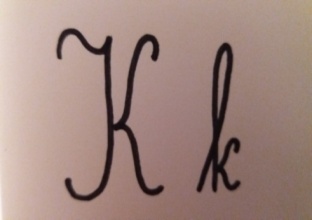 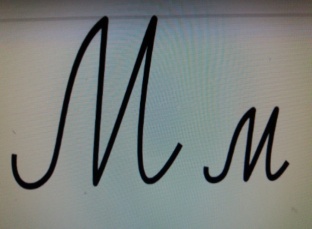 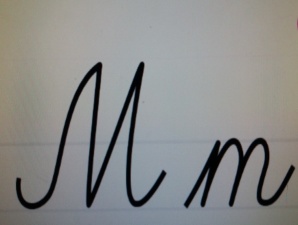 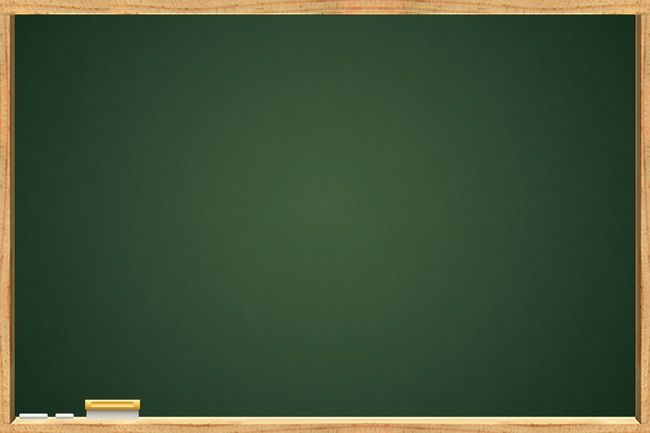 Sljedeće riječi napiši pisanim slovima latinice: 

Maја, jama, мама, oko, Kojo, jak
Maja, jama, mama, oko, Kojo, jak
Sljedeće rečenice napiši pisanim slovima latinice:
Ema je moja majka. 
Moja majka je Maja.
Ema je moja majka.  

Moja majka je Maja.
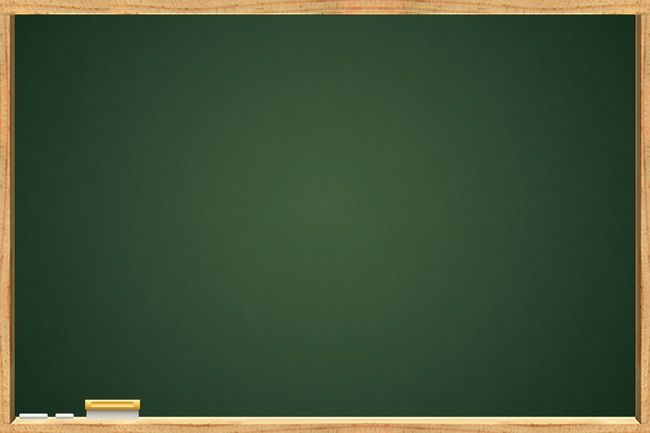 Zadatak za samostalan rad:
Uraditi zadatke koji se nalaze na 35. i 36. strani vašeg udžbenikа „Učim latinicu za 3. razred osnovne škole”.
Ostajte zdravi, vedri i nasmijani!
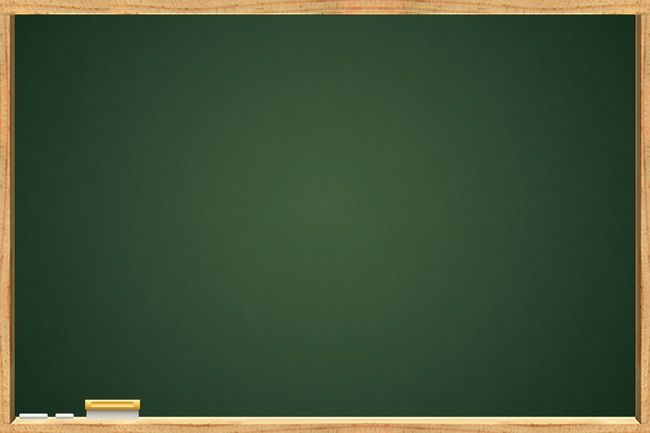